Activities of the local group from Hrádek nad Nisou
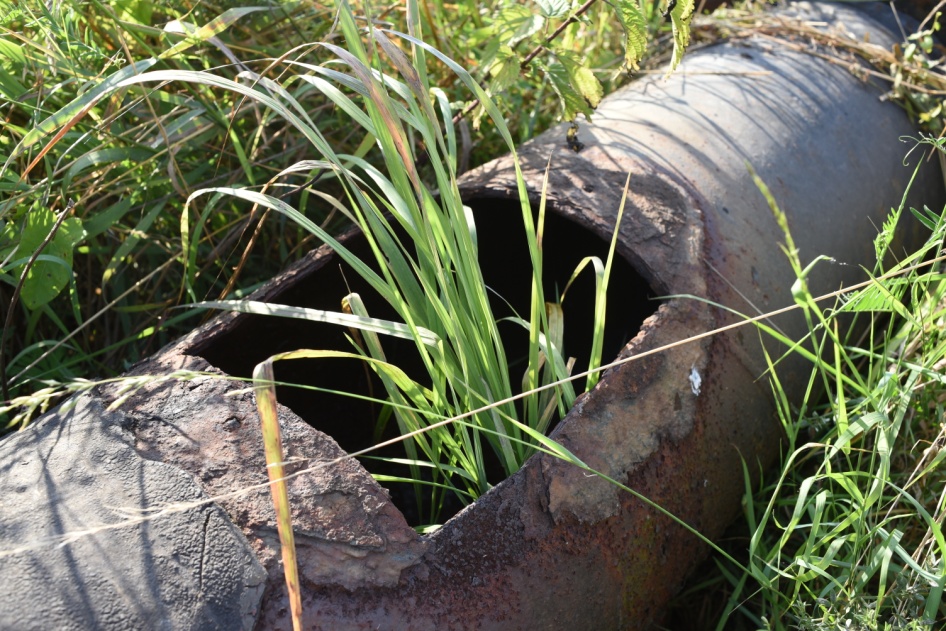 Šárka Soukupová, 13. 11. 2018
Content
Introduction

Events
Media
Politicians
Drought

Future?
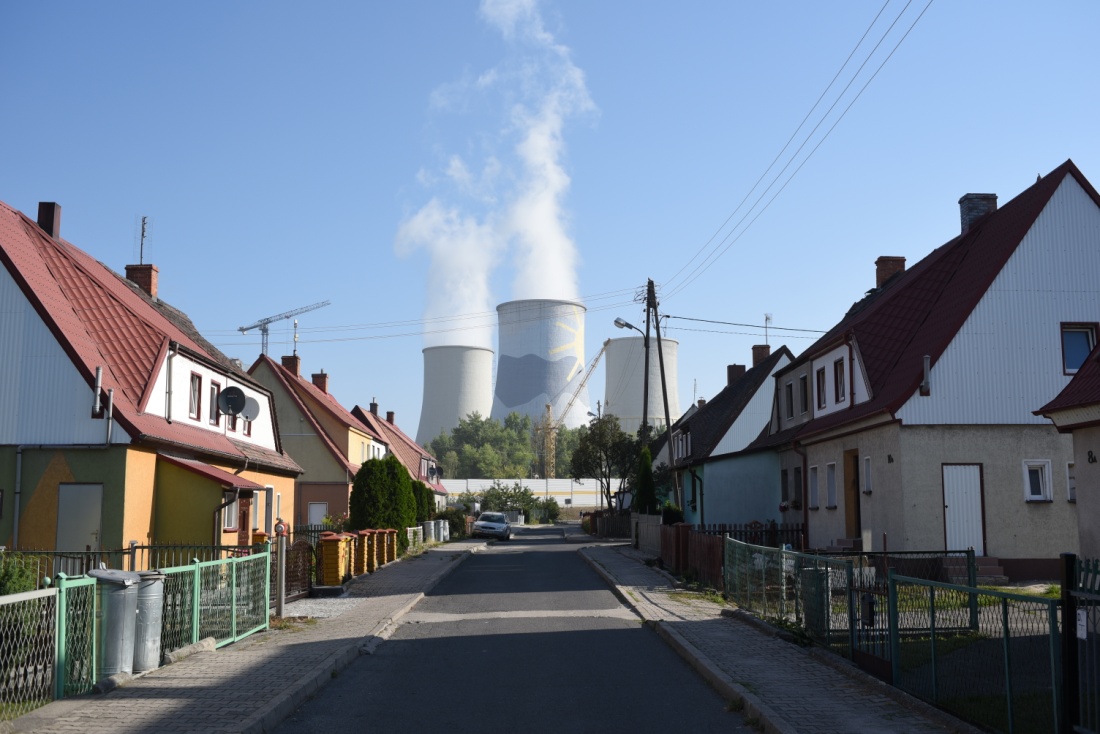 Introduction
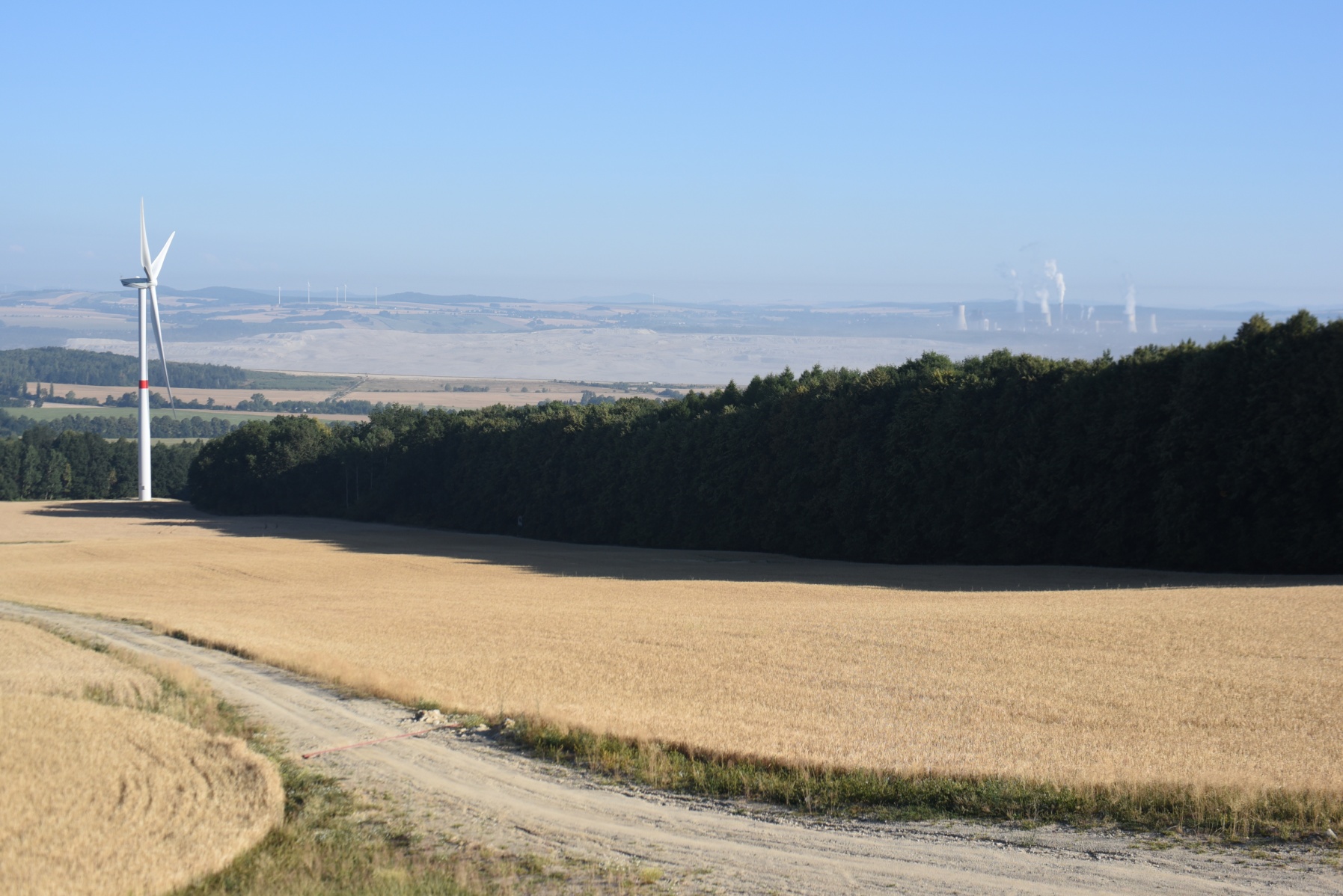 Hrádecké slavnosti a Bartolomějská pouť (festival)
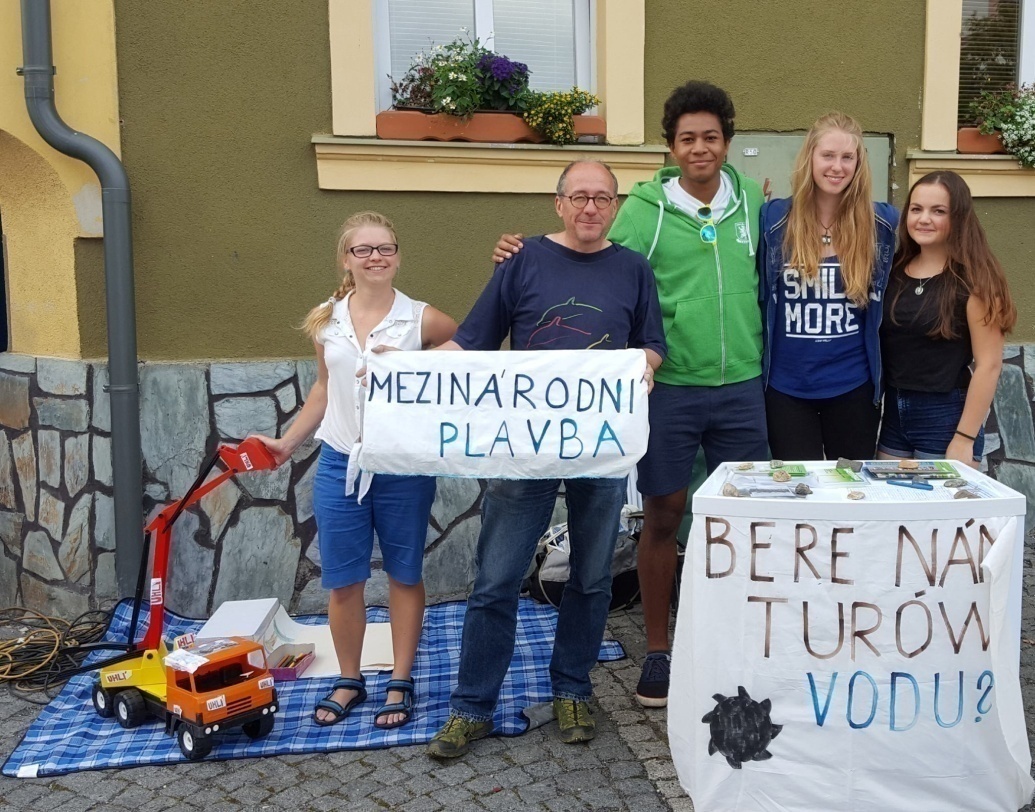 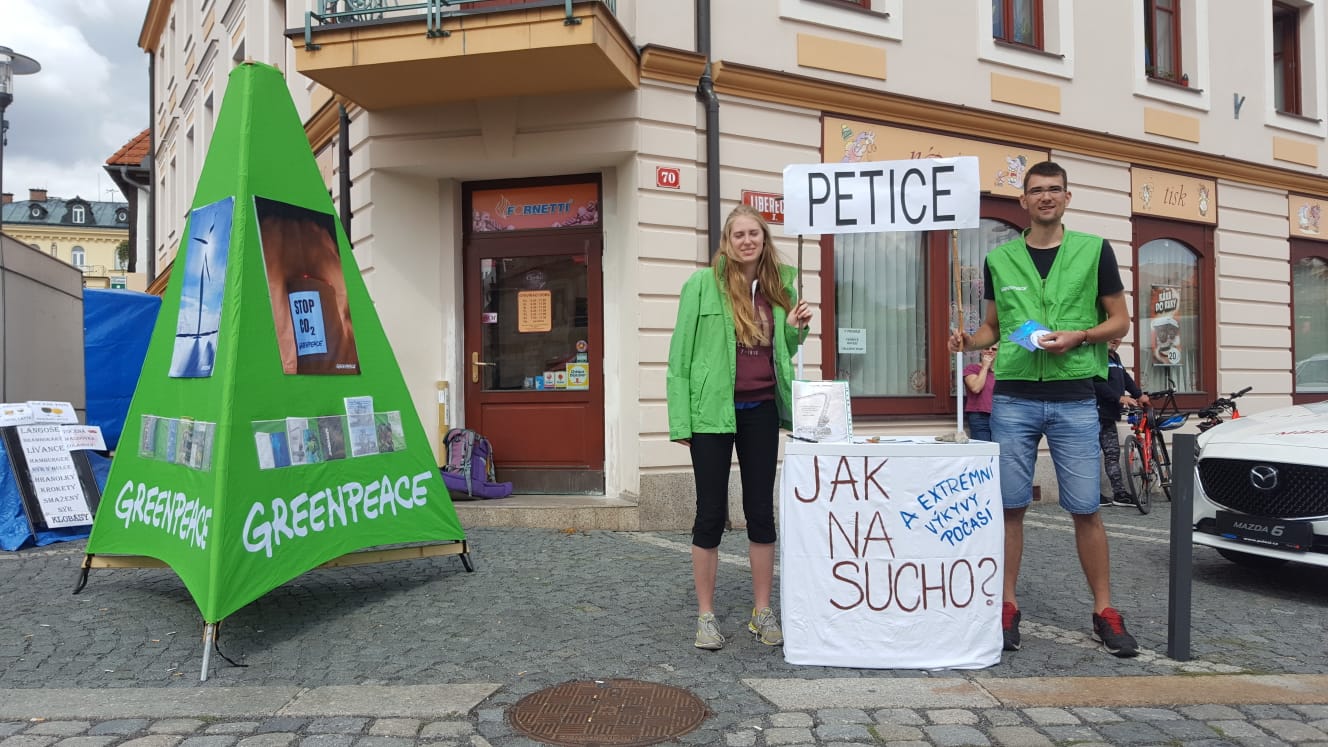 Kayaking
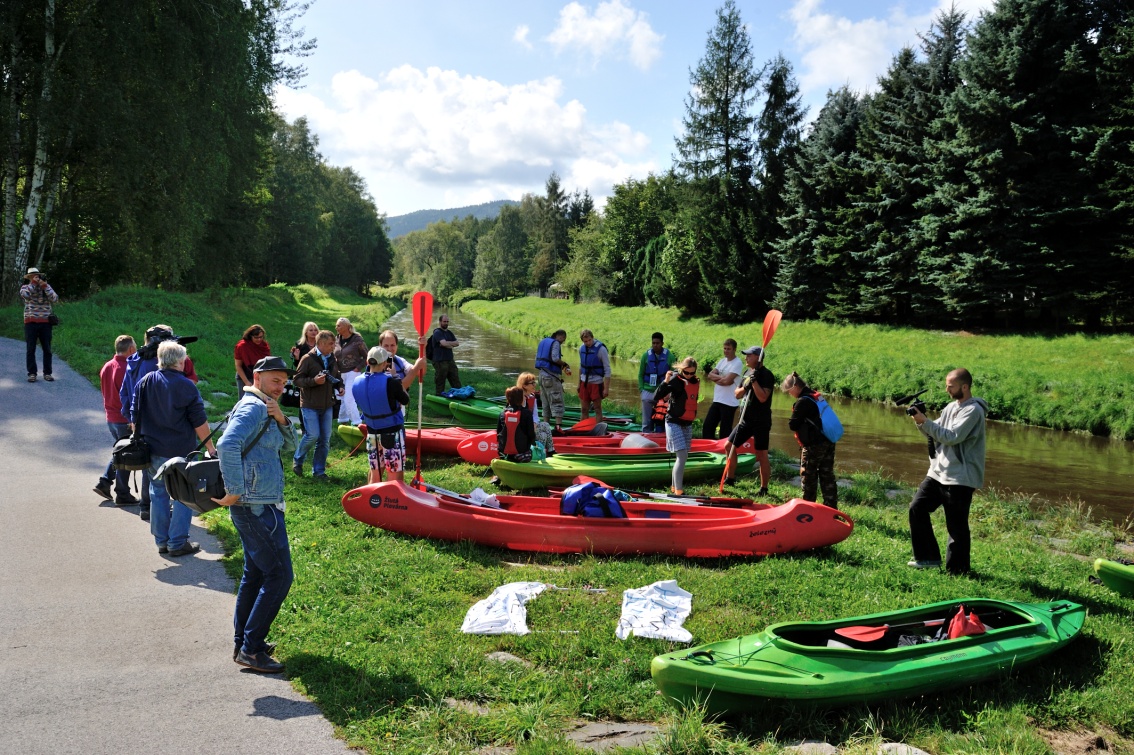 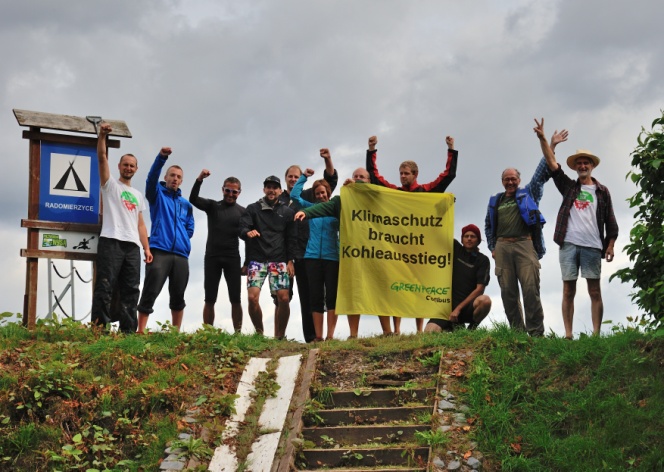 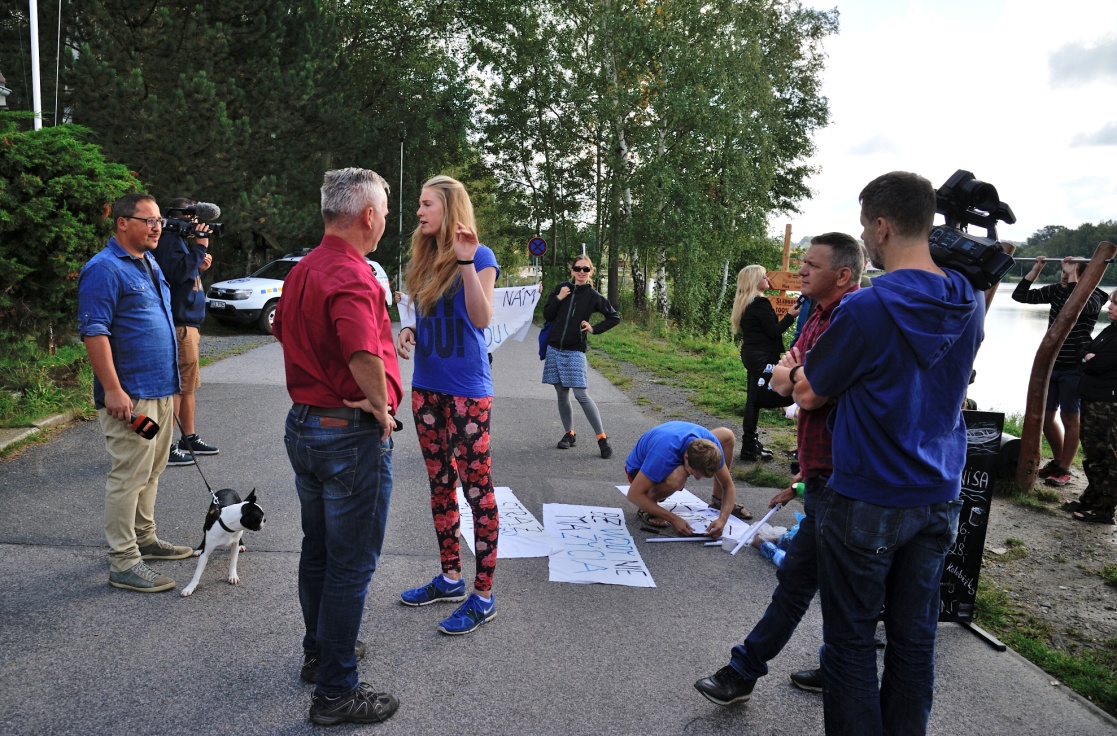 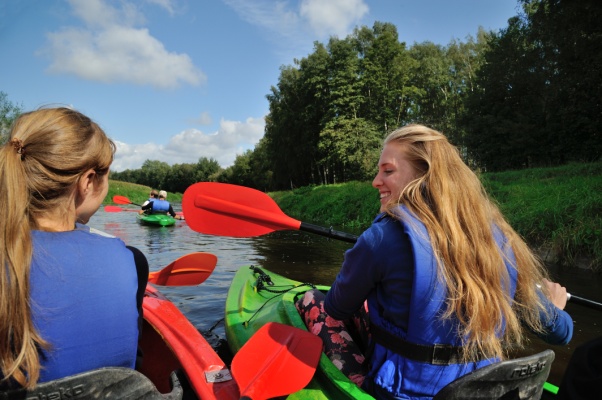 Media
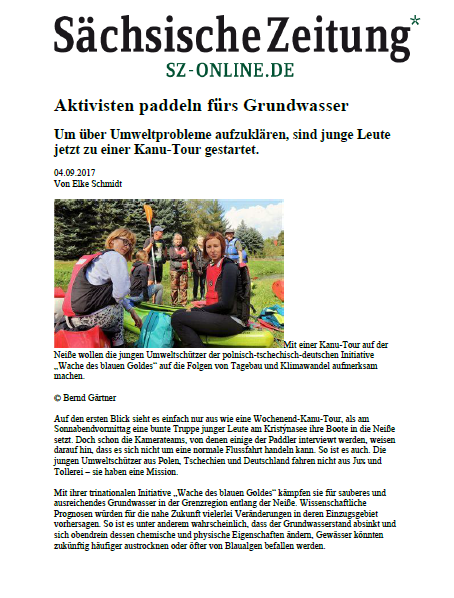 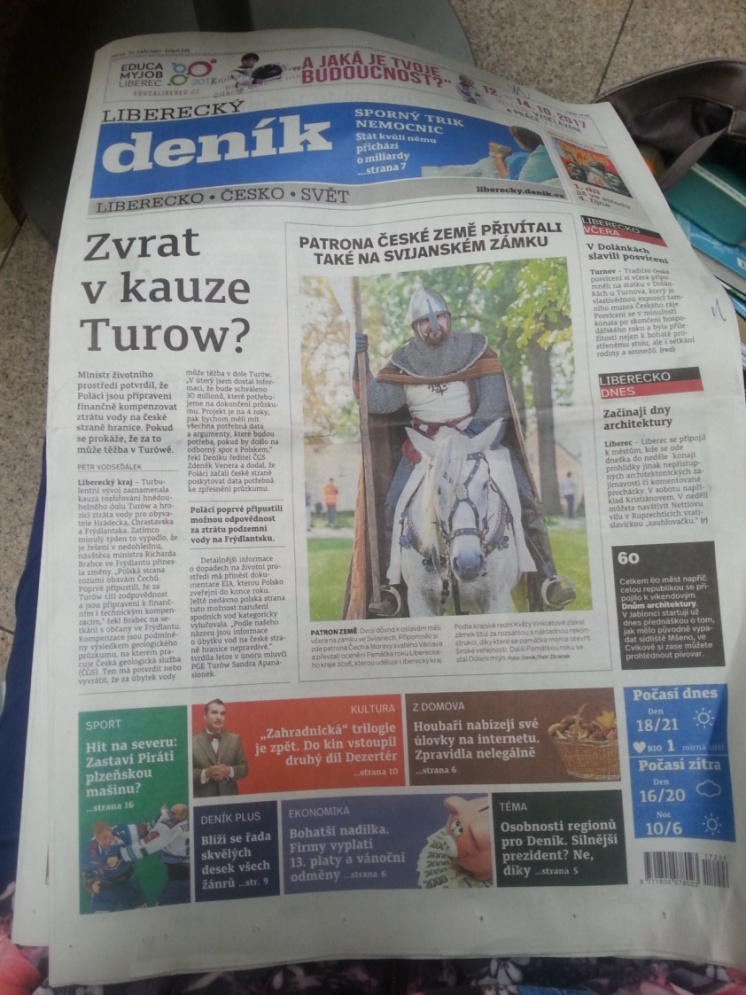 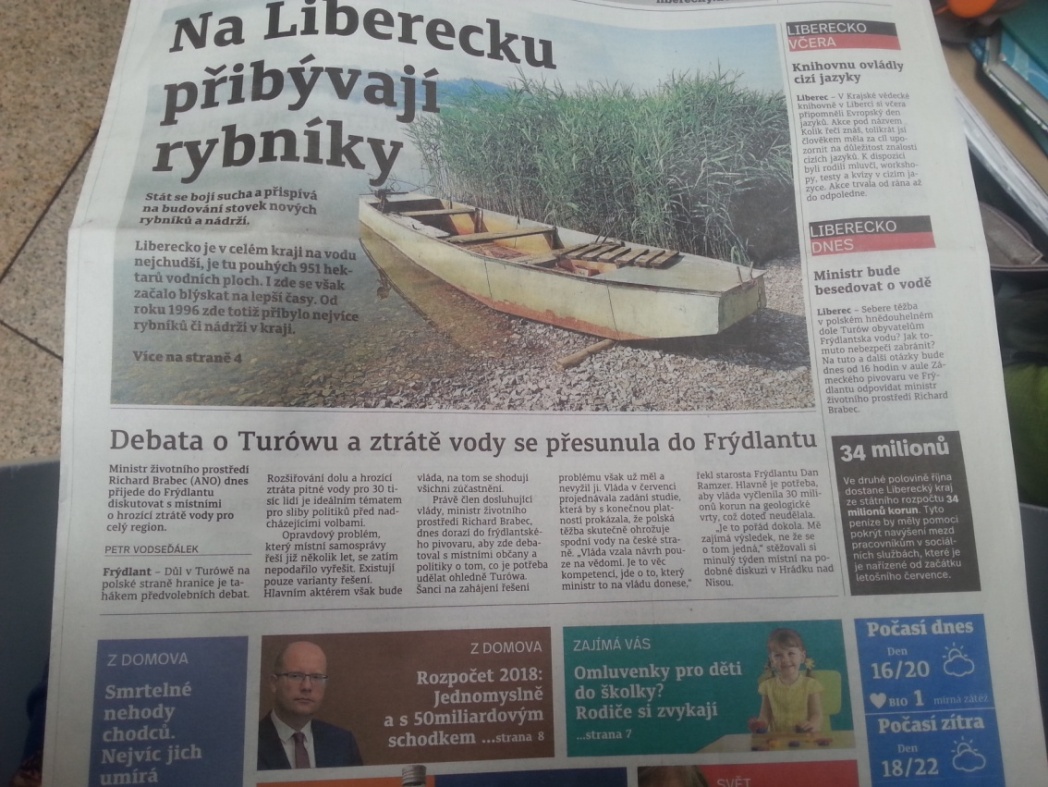 Two documentary movies
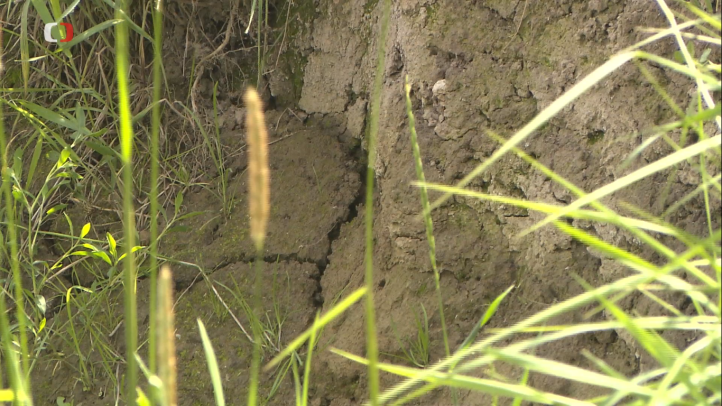 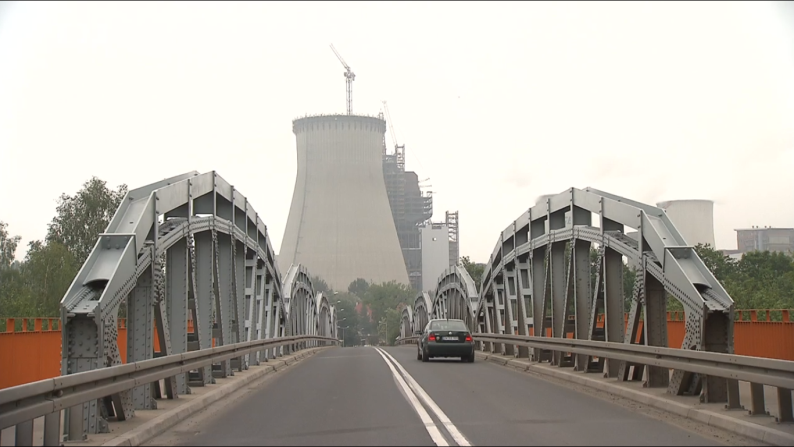 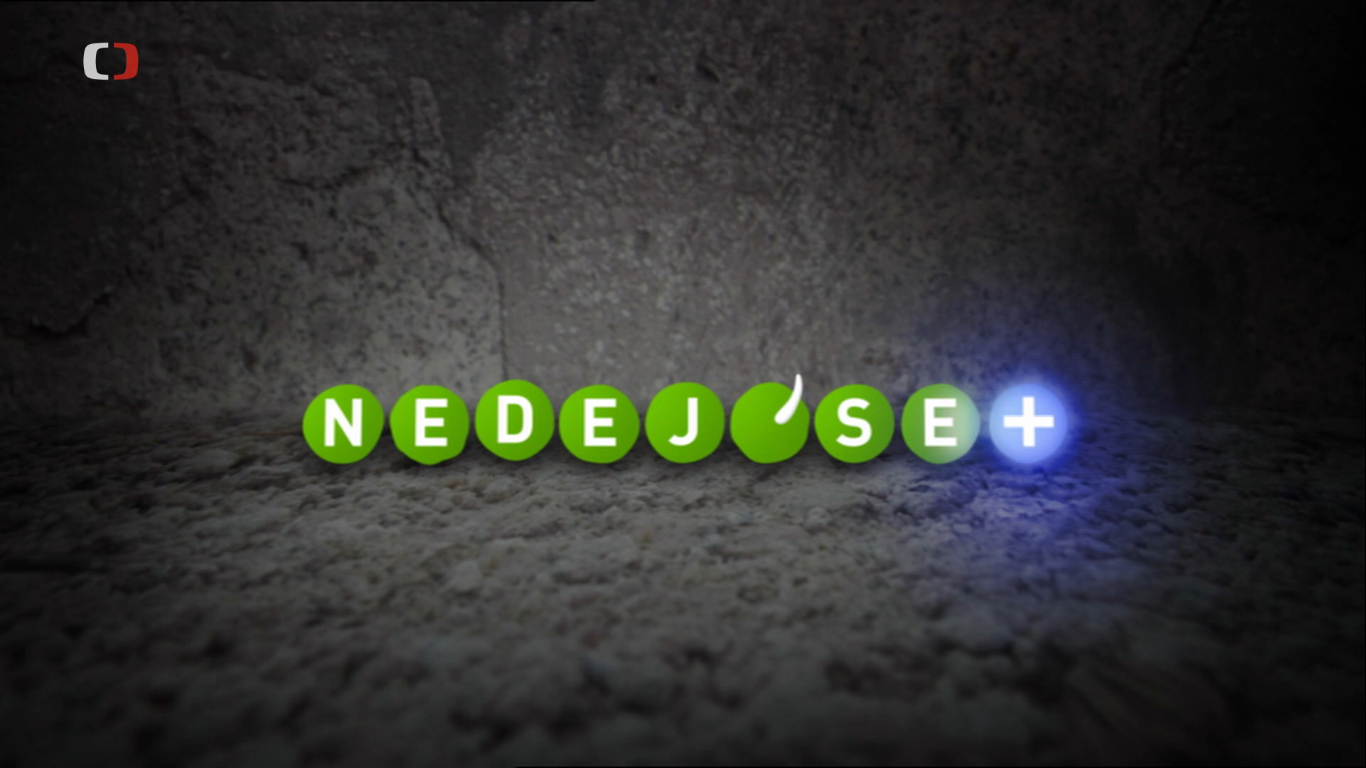 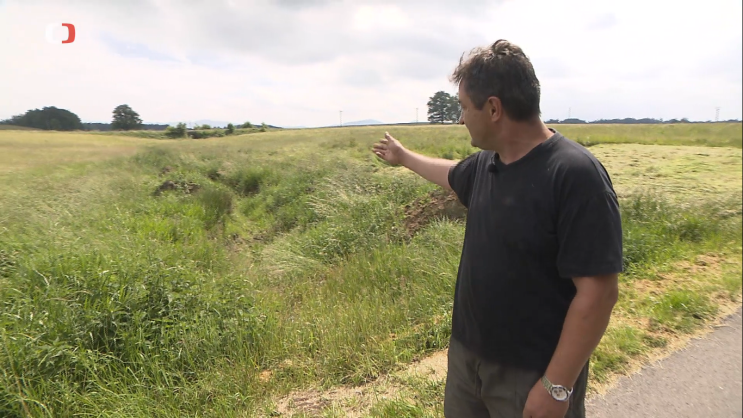 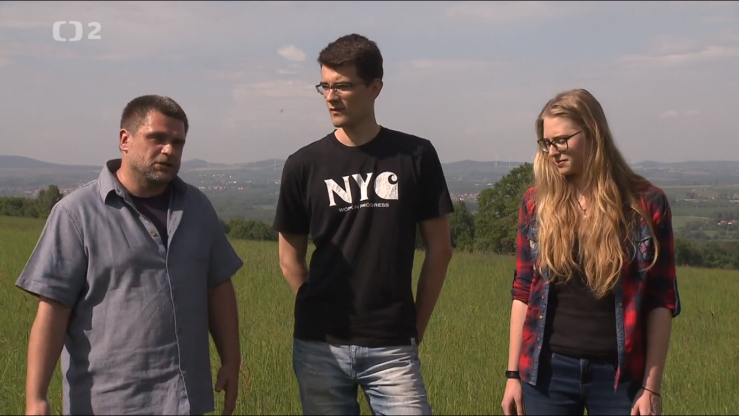 Politicians
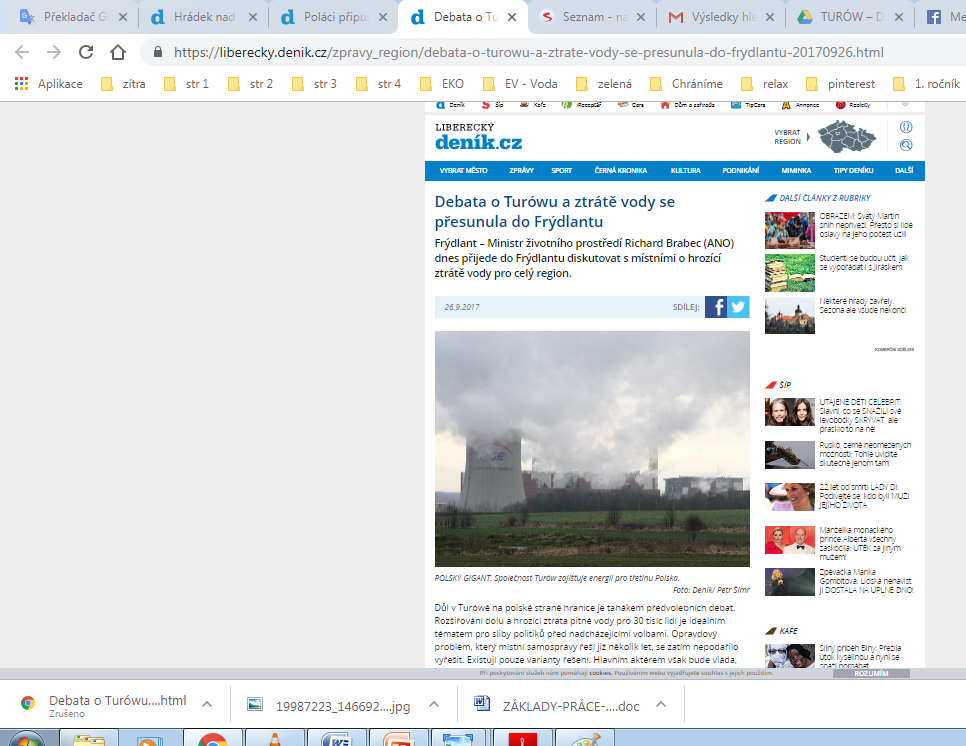 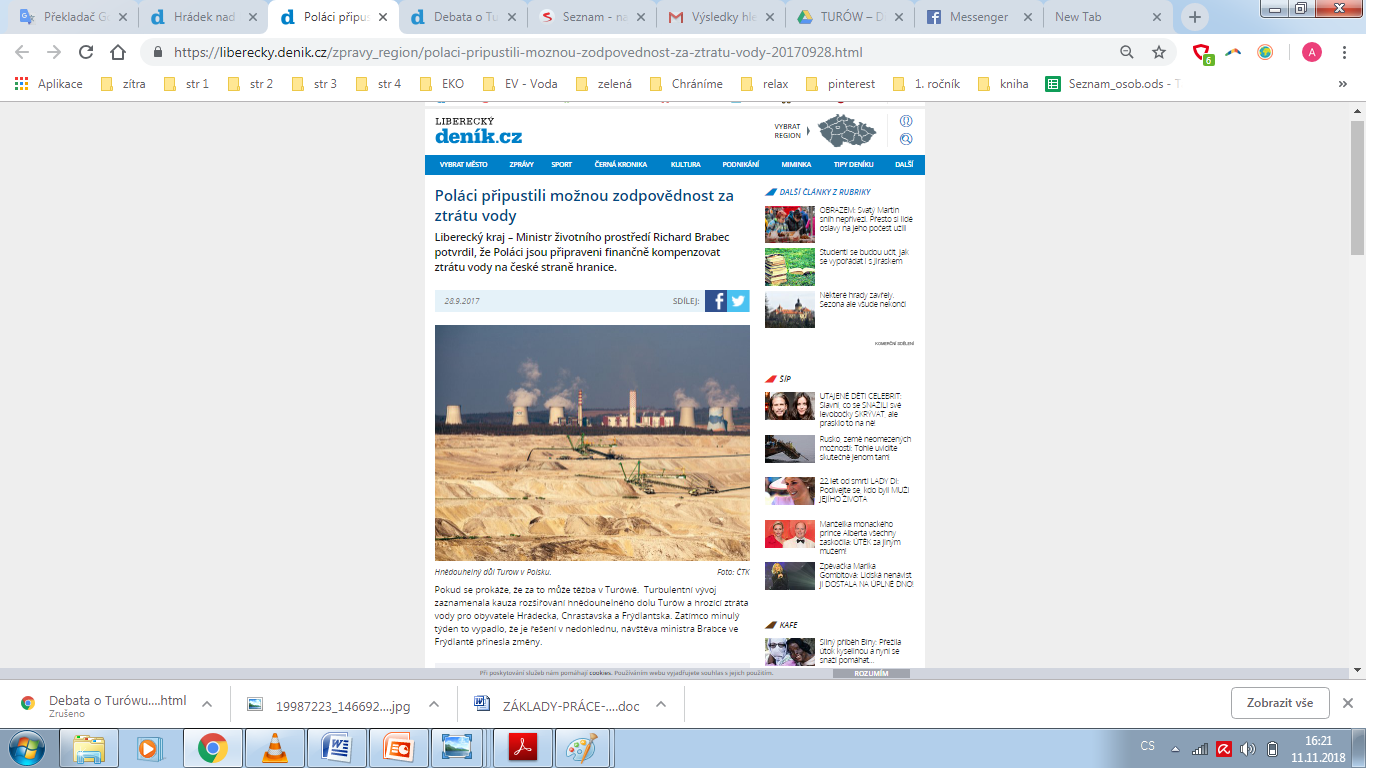 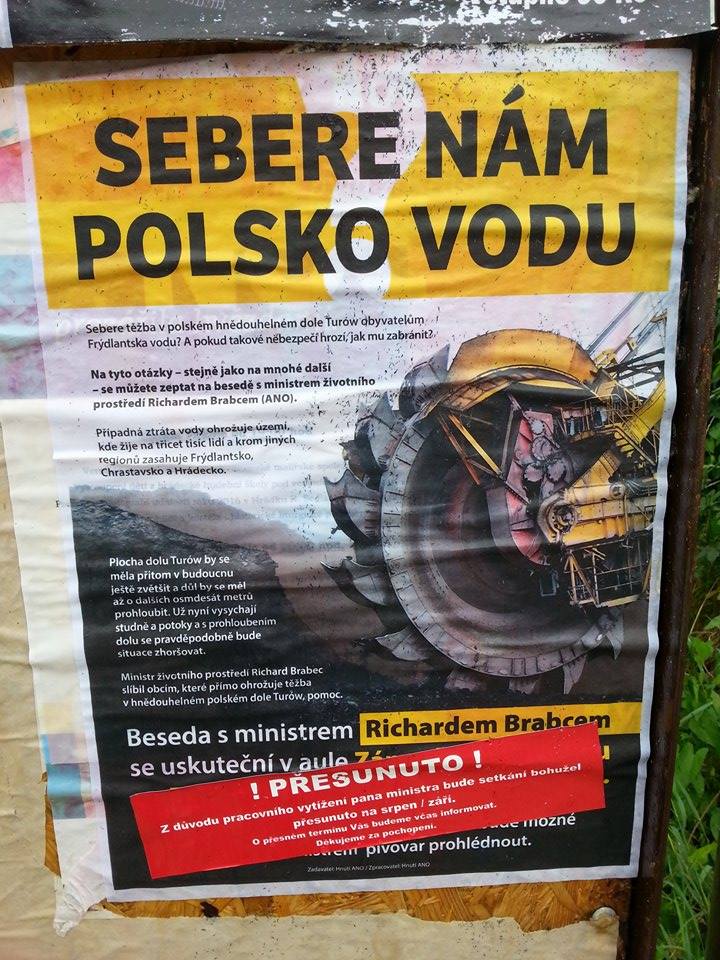 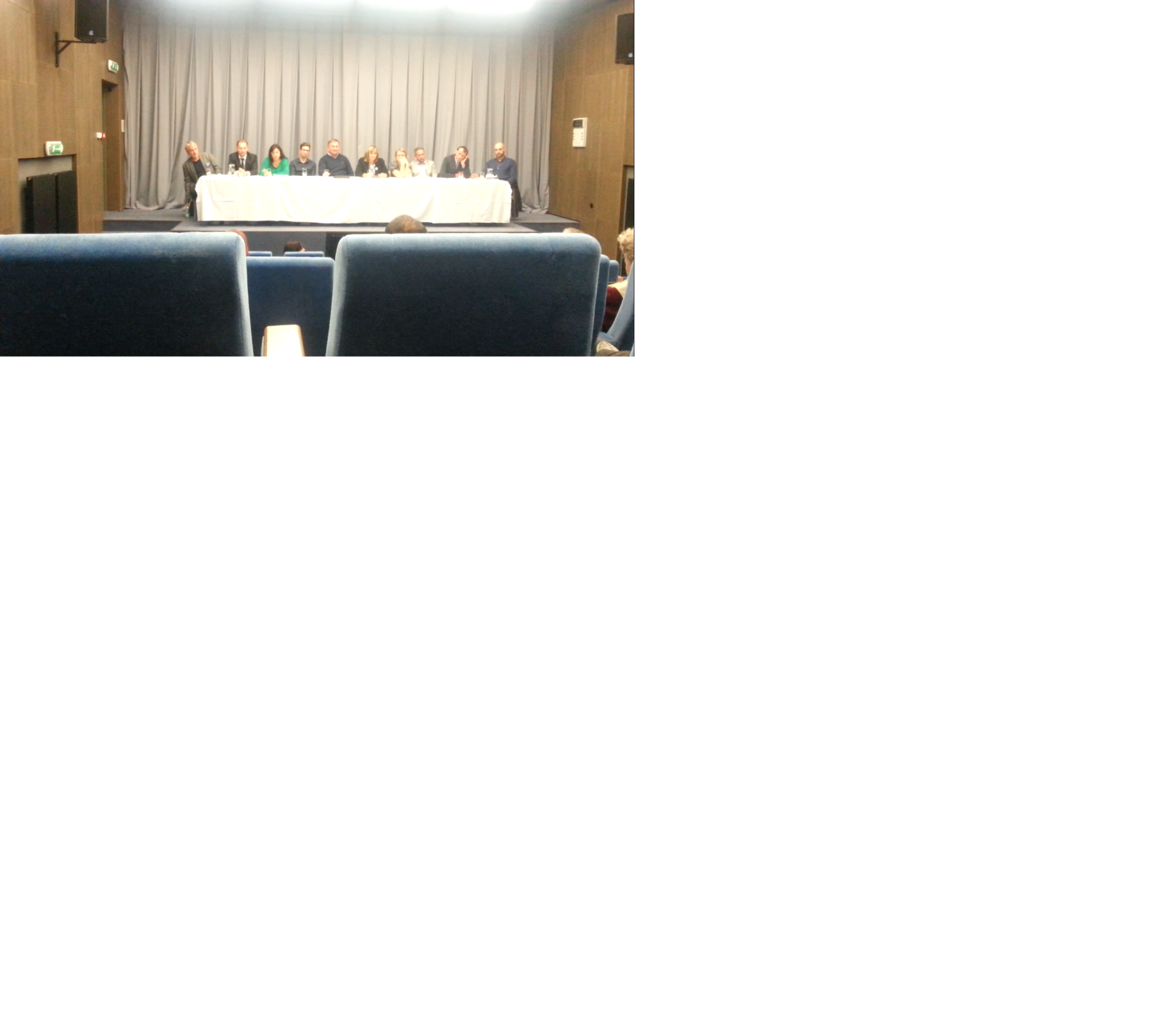 Interests of other groups and people
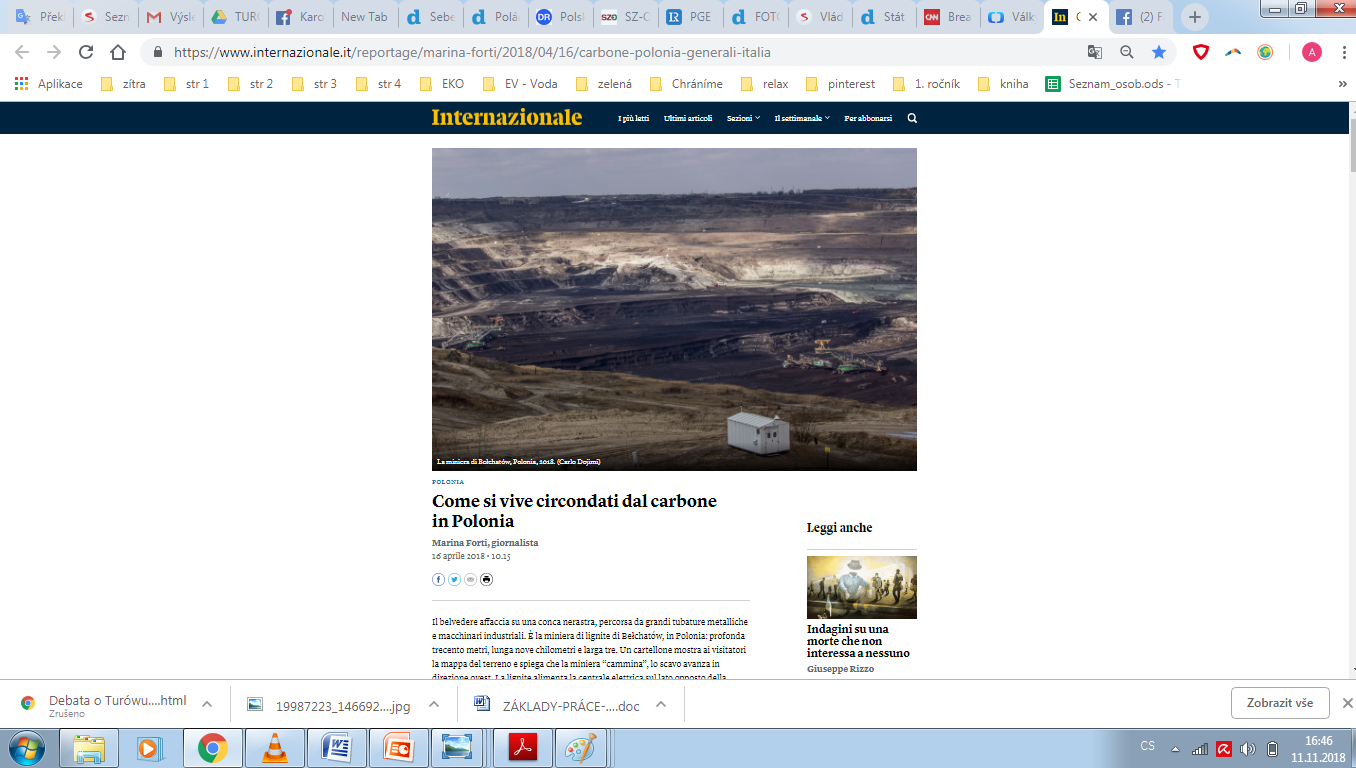 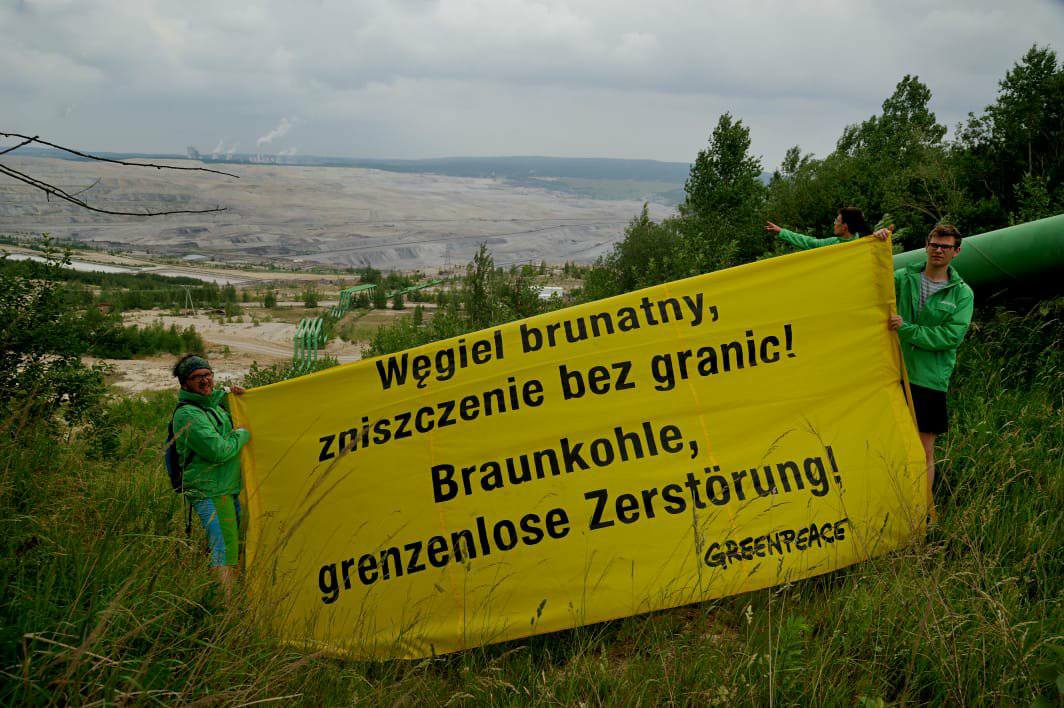 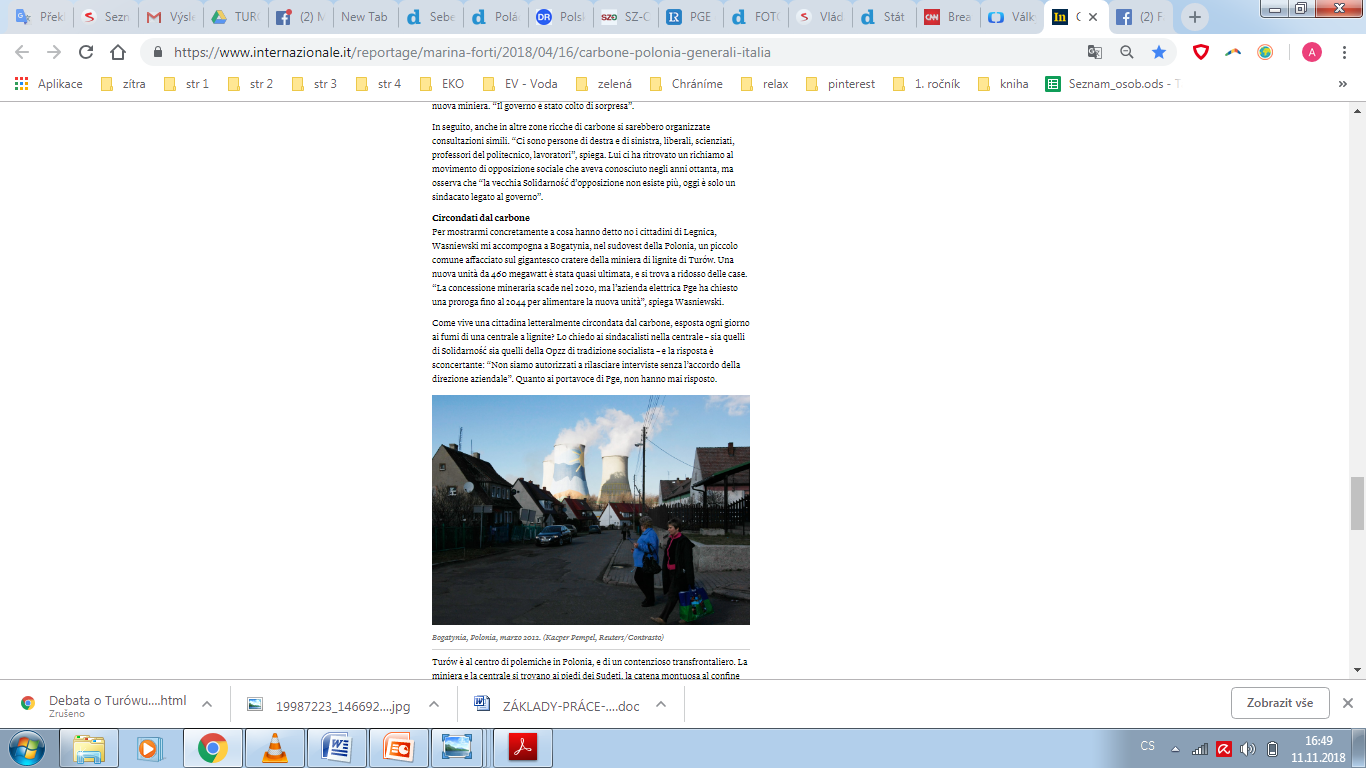 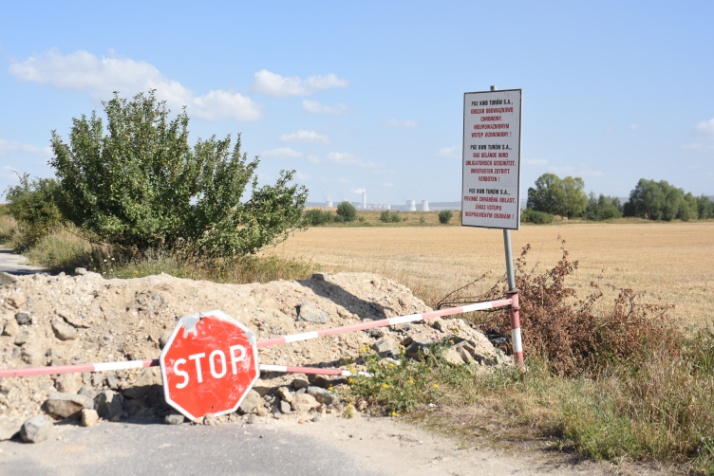 EKOvýzva
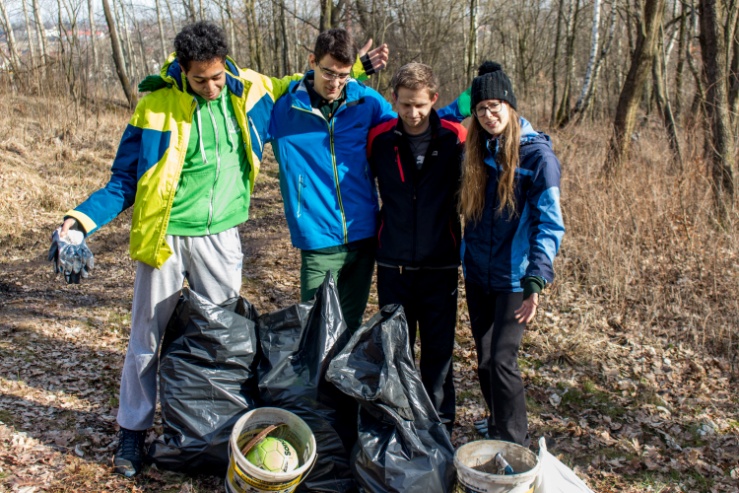 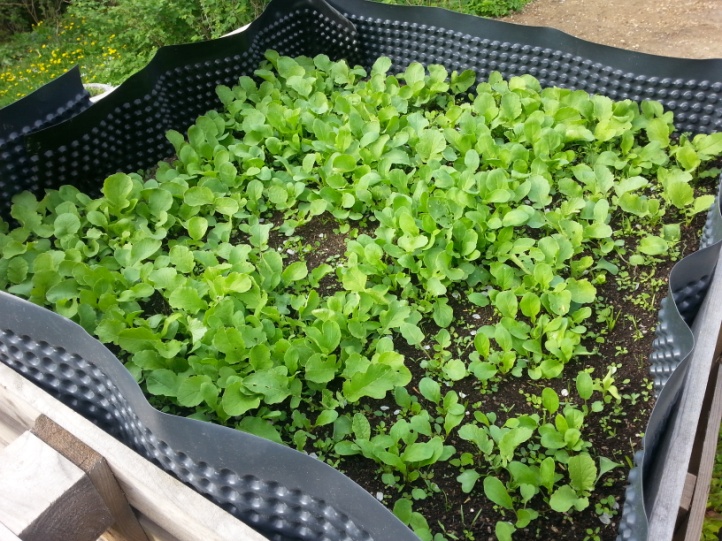 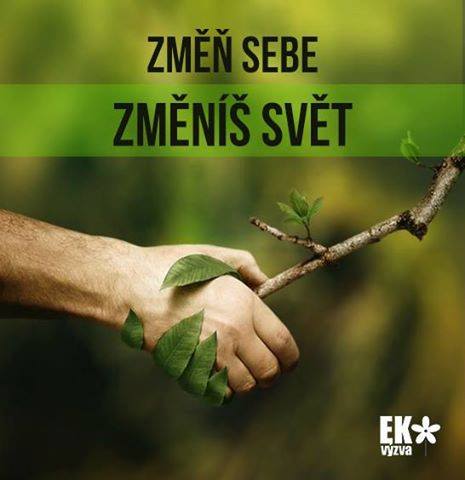 Climate change and drought
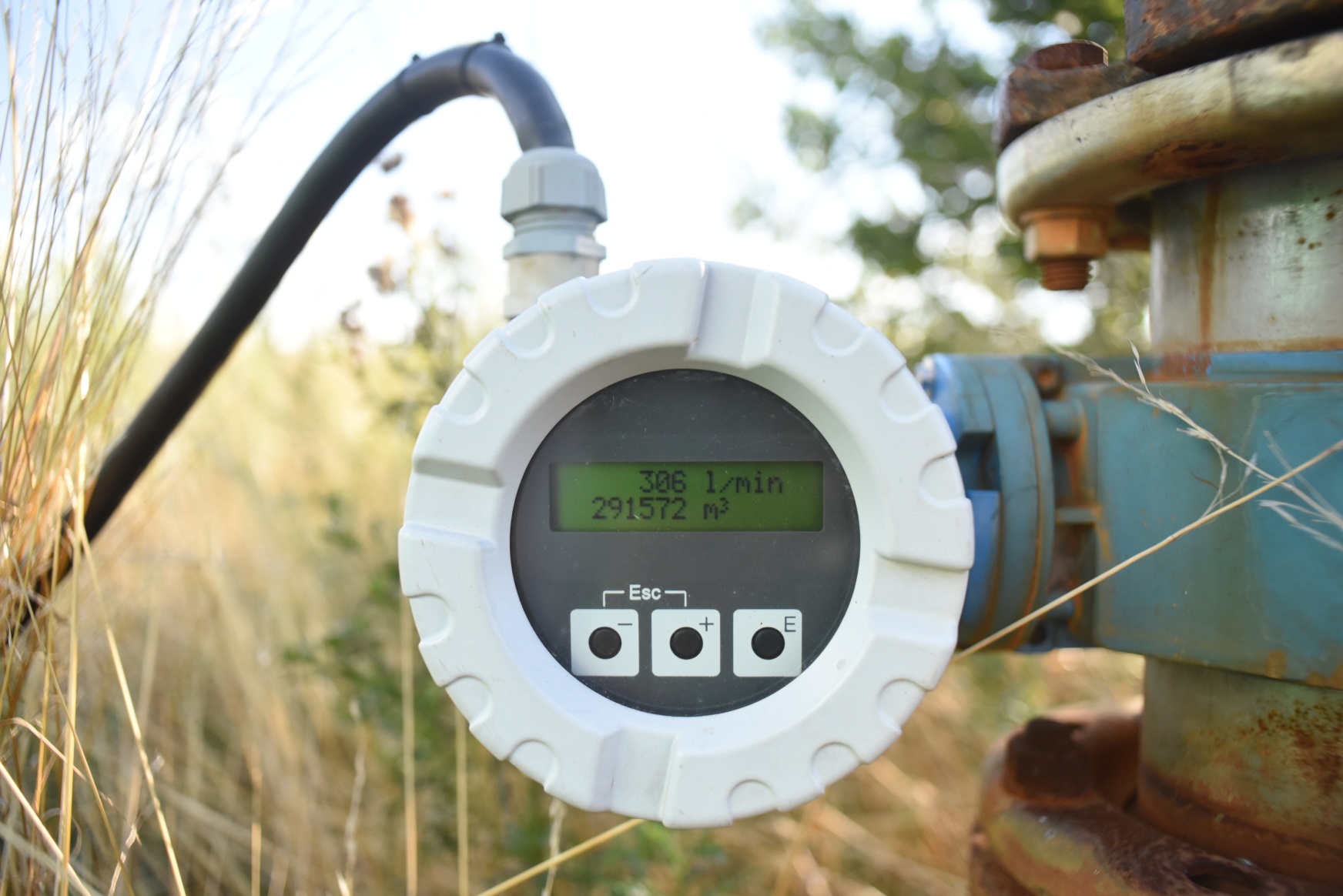 Climate change and drought
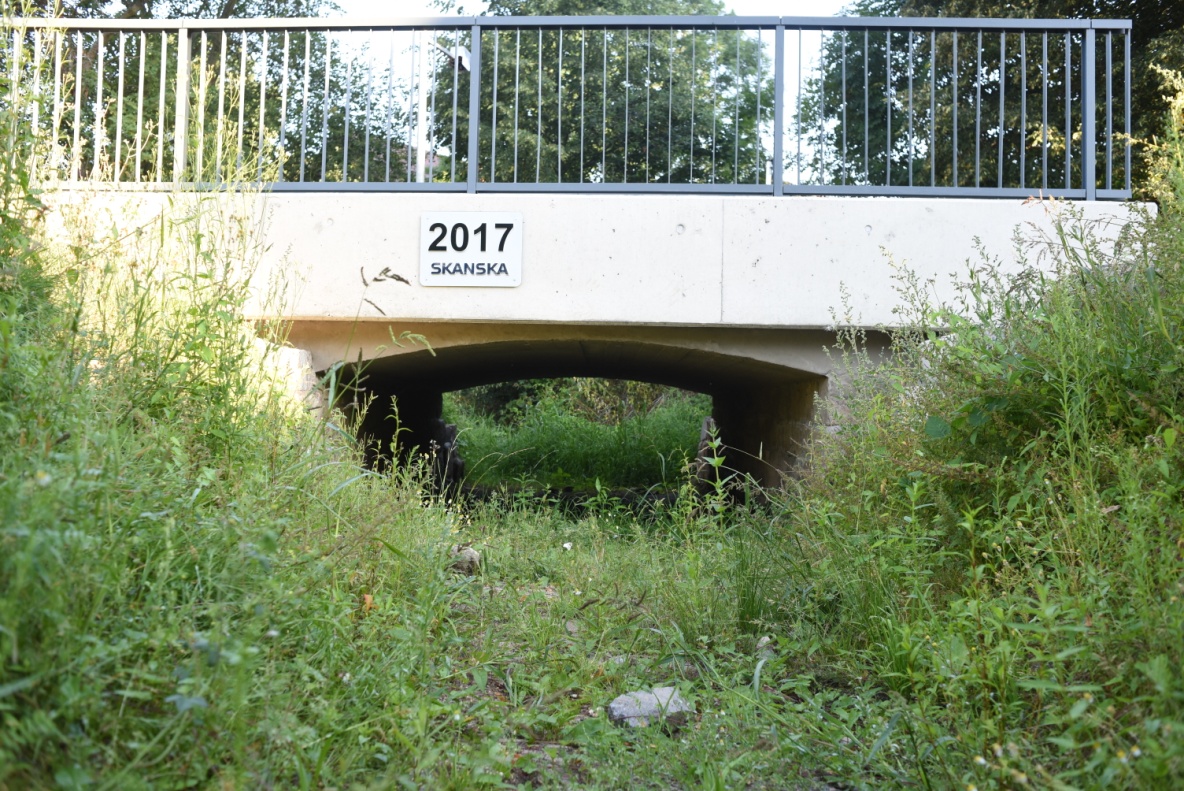 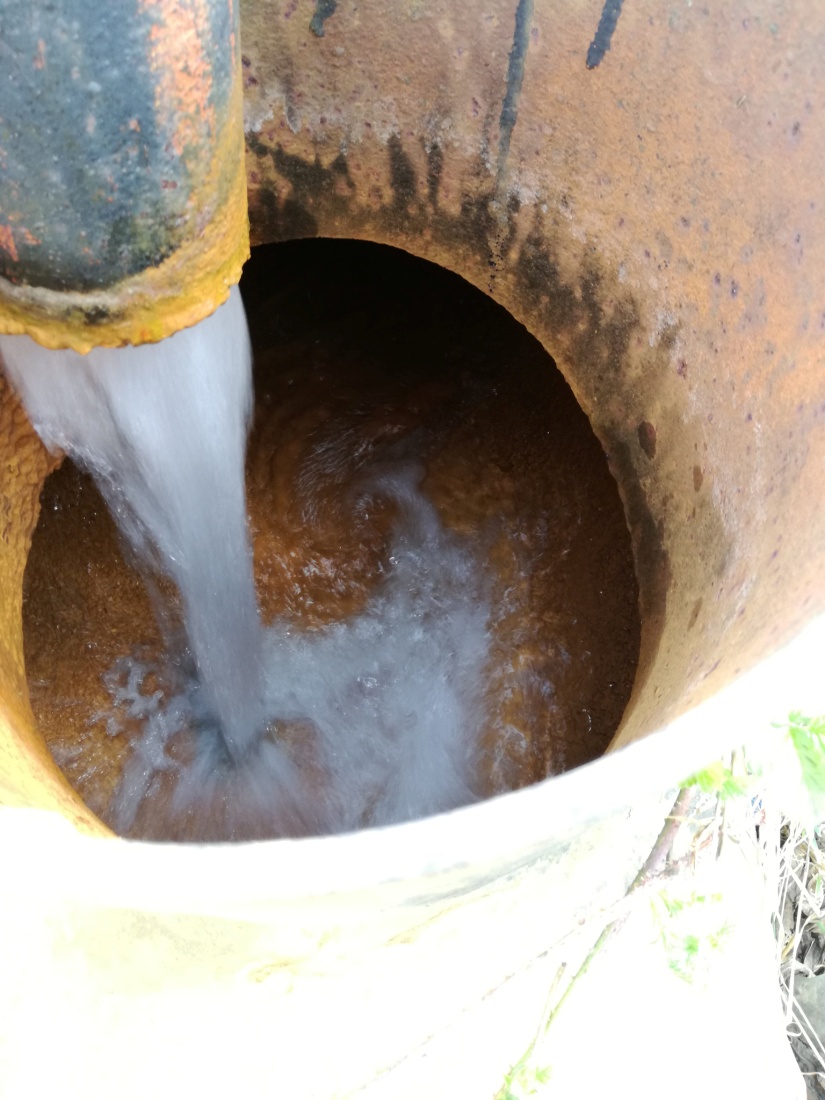 Future of our planet?
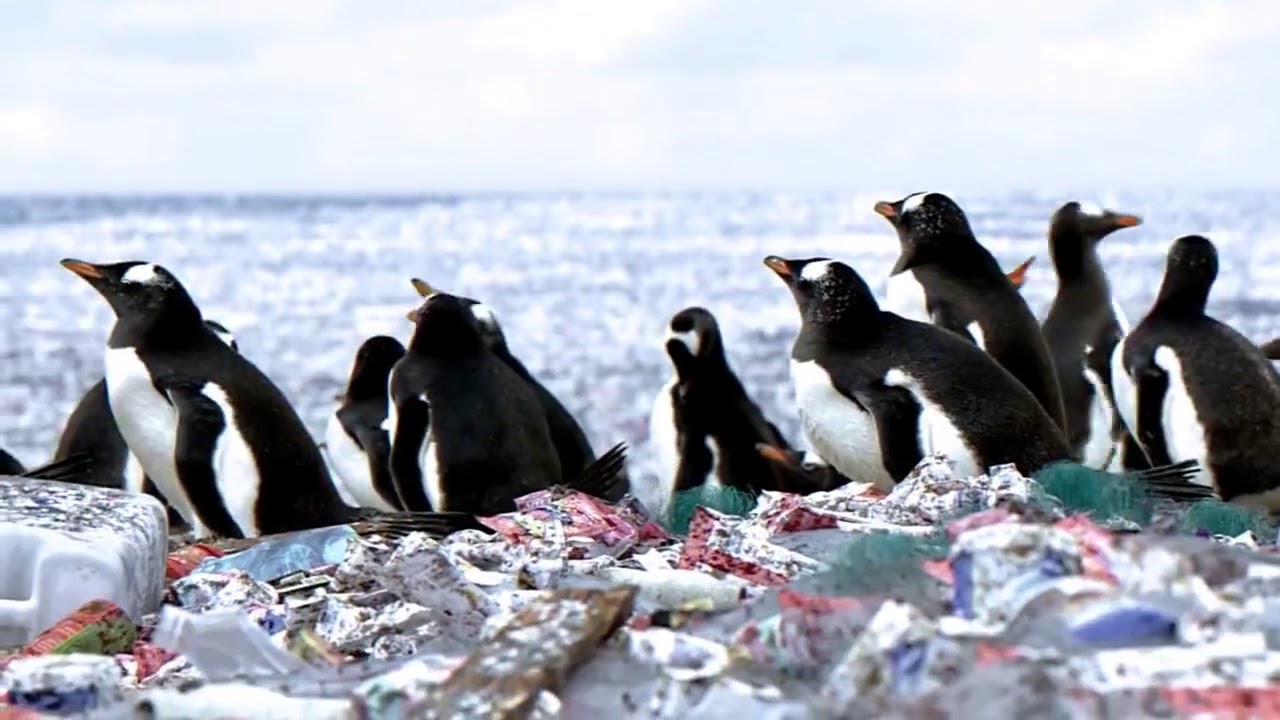 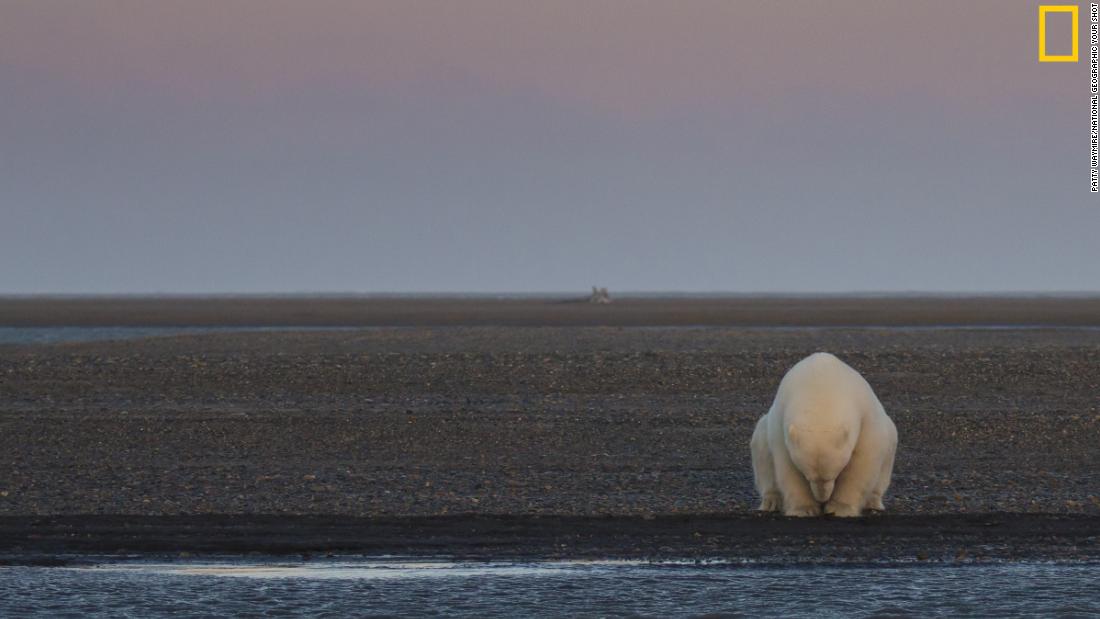 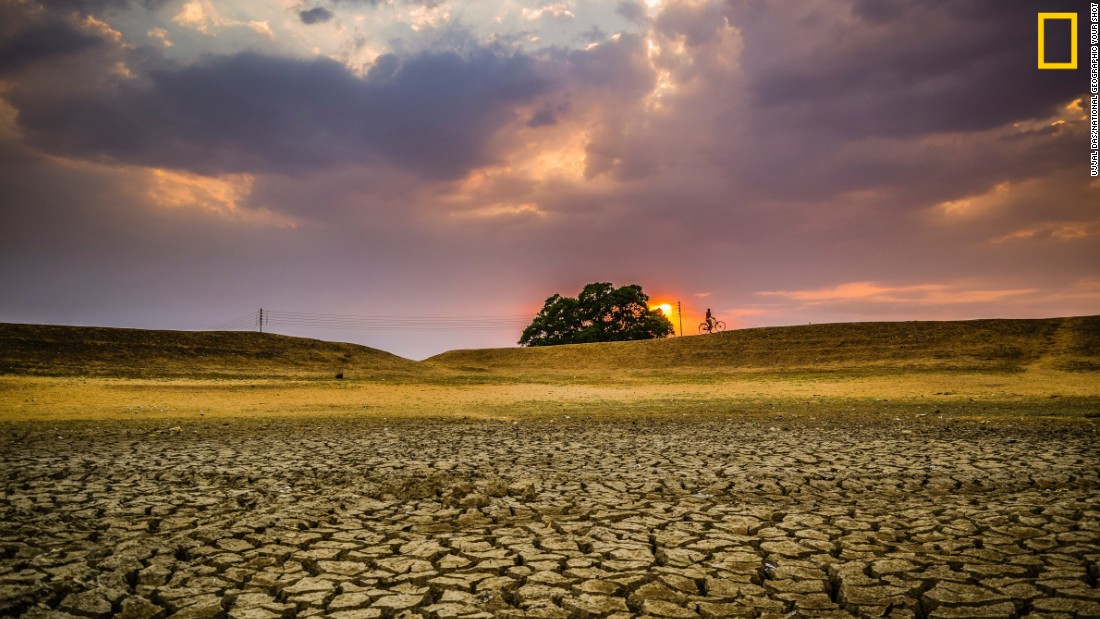 Thank you for your attention!
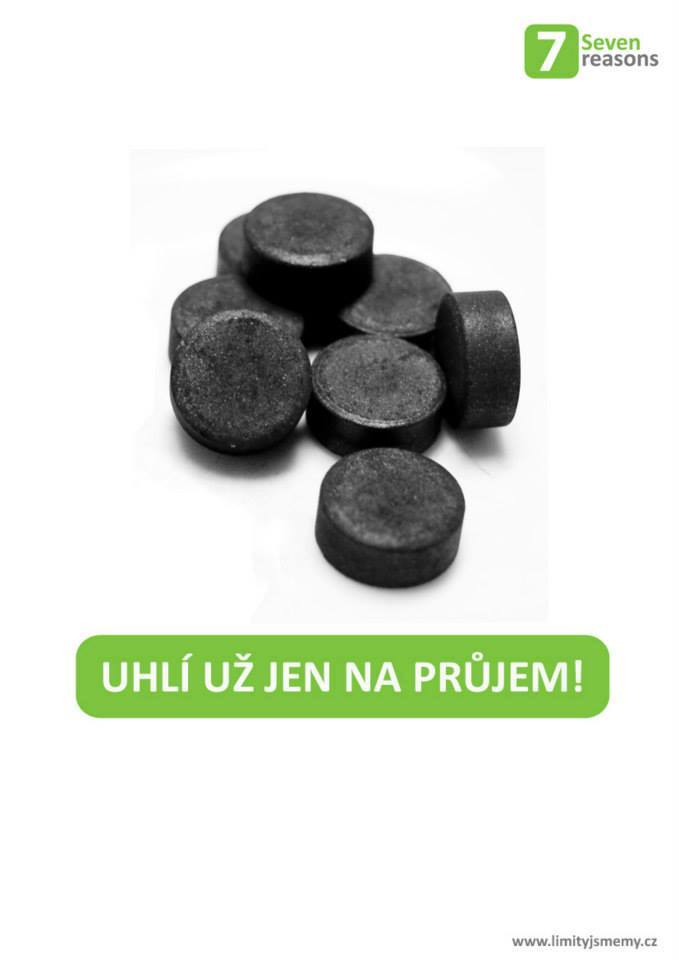 Sources
https://www.ekovyzva.cz/
https://www.sz-online.de/
https://limityjsmemy.cz/
https://www.internazionale.it/reportage/marina-forti/2018/04/16/carbone-polonia-generali-italia
https://liberecky.denik.cz/zpravy_region/polaci-pripustili-moznou-zodpovednost-za-ztratu-vody-20170928.html
https://liberecky.denik.cz/zpravy_region/debata-o-turowu-a-ztrate-vody-se-presunula-do-frydlantu-20170926.html
https://www.ceskatelevize.cz/ivysilani/10782831463-nedej-se-plus/218562248410019
https://www.ceskatelevize.cz/porady/10782831463-nedej-se-plus/216562248410023-polske-uhli-ceska-voda-a-oteplovani-zeme/

Photos:
https://i.ytimg.com/vi/ouTY9vDHGWE/maxresdefault.jpg
https://edition.cnn.com/2016/11/16/world/gallery/cop22-photo-award/
http://benjaminlarderet.com/essays/